Etatsstyring
- i tide og utide
Tom Colbjørnsen
Foredrag på seminar i regi av Partnerforum
Departementenes styring av underliggende etater
9. oktober 2020
Oversikt
Fire temaer
Formell og uformell etatsstyring
Når er etatsstyring særlig velegnet?
Mål- og resultatstyring som tillitsbasert ledelse
Regelstyring versus mål- og resultatstyring
Kilde
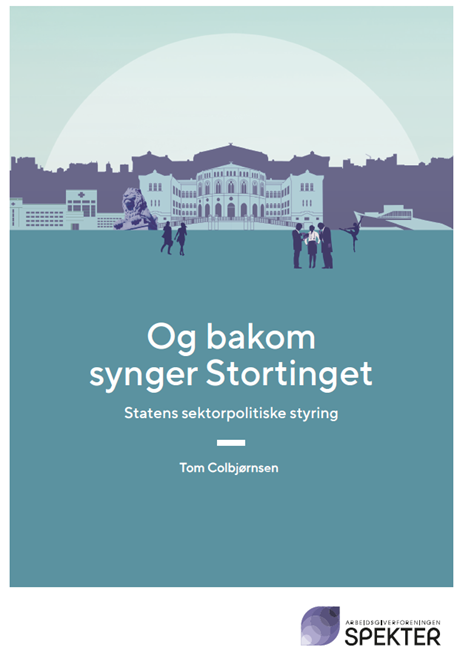 https://spekter.no/Global/Rapporter/Og_bakom_synger_Stortinget_2020_Colbjornsen.pdf
ETATSSTYRING
STYRINGSDIALOG:
FORMELL ETATSSTYRING
Møter og styringsdokumenter
som underliggende etater er forpliktet til
å følge opp
Etatsstyringsmøter, halvårsmøter, årsrapportmøter
Etatsinstruks, tildelingsbrev, årsrapport
ETATSDIALOG:
UFORMELL ETATSSTYRING
Signaler og innspill fra departementet som underliggende etater velger hvordan de vil forholde seg til
Faglige møter, ad hoc-møter, 
     rapporter, brev 
Telefonsamtaler, epost
Etatsstyringens funksjon
Tjenesteproduksjon – særlig av kollektive goder
Kystverket: Sjøsikkerhet og beredskap mot akutt forurensning
Myndighetsutøvelse overfor bedrifter og borgere
Kystverket: Lover og regler for havner, farleier og losplikt
Nasjonal normering
Helsedirektoratet: Normerende myndighet til å fremme lik behandling og ensartet kvalitet på helsetjenester i hele landet
Politiske styringsbehov
Ressursbruk, offentlige interesse og velgerappell 
Eksempel: Helse, utdanning
Etatsstyring som mål- og resultatstyring
Mål- og resultatstyring er et delegeringsverktøy
Hovedregel 
Beslutninger skal tas på lavest mulig effektive nivå
Tilgang på relevant informasjon og kompetanse avgjør 
    hvilket nivå som er mest effektivt
Mål- og resultatstyring er et delegeringsverktøy
Overordnet instans bestemmer forventninger til mål og resultater
Underordnet instans skal bestemme virkemidler
Underordnet gis autonomi til å bruke eget faglig skjønn og intuisjon
6
Mål-/middel hierarkierEksempel: Statens vegvesen
Hovedmål og delmål
Departement
Tildelingsbrev
Delegering
Rapportering
Resultatmål m/
styringsindikatorer
Vegdirektør
Virkemidler
Delegering
Rapportering
Resultatmål m/
styringsindikatorer
Divisjoner
Virkemidler
Delegering
Rapportering
Resultatmål m/
styringsindikatorer
Avdelinger
Virkemidler
Rapportering
Resultatmål m/
styringsindikatorer
Seksjoner
Virkemidler
Tillitsbasert ledelse
Målstyring er - i prinsippet - tillitsbasert ledelse satt i system
Overordnet instans viser tillit til at underordnete har best kompetanse og informasjonstilgang til å velge virkemidler
Situasjonen i kunnskapsorganisasjoner tilsier utstrakt delegering og faglig autonomi 
Hva sier praktisk erfaring om målstyring?
Antallet mål overdrives
Målene griper inn i underordnetes autonomi
8
Forutsetninger for effektiv målstyring
Mest mulig forutsigbare resultatkrav
Bidra til effektiv ressursbruk
Tydelige prioriteringer
Unngå for mange mål
Resultatmål (effektmål), ikke aktivitets- og produksjonsmål
Gi lokal handlefrihet til å velge virkemidler
Sentrale føringer for lokale valg (budsjett, resultatkrav, verdigrunnlag, m.m.)
Hindre suboptimalisering
Rapportering og oppfølging av måloppnåelse
Bidra til lokal ansvarliggjøring og læring
Medarbeidere har nødvendige kunnskaper og motivasjon
Utvikle kompetanse, beslutningskraft og vilje til å ta ansvar
9
Regelstyring - alternativ og supplement til mål- og resultatstyring
Ensartede rutiner, framgangsmåter, prosesser og systemer for likeartede oppgaver
Regelverket i staten
Reglementer («Reglement for økonomistyring..)
Bestemmelser («Bestemmelser om økonomistyring»)
Instrukser («Utredningsinstruksen»)
Retningslinjer («Staten forventer at …)
Veiledere («Veileder i etatsstyring»)
Faglige råd («Best practice»)
Personlige tommelfingerregler («Bakkebyråkratene»)
Lite
Rom for
fravik
Stort
10
Regelstyring  og standardisering- fordeler og ulemper
Ulemper
Fordeler
Mindre utnyttelse av faglig skjønn
Vanskeligere å utvikle tilpassede løsninger
Avvikskontroll kan skape regelvelde
Frykt for å feile hindrer initiativ til forbedringer
Medarbeideres ansvar reduseres
Tidsbesparelser og reduserte kostnader
Likebehandling
Forenkler prosesser og beslutninger
Kvalitetssikring: Regelverk kan minimere feil
Ensartede regler fremmer digitalisering
11
Mål og resultatstyring versus regelstyring
Faktorer som tilsier regelstyring
Ensartede oppgaver
Lite behov for lokale tilpasninger
Høy risiko for alvorlige feil

Eksempler 
Statens økonomistyring 
HMS
12
Takk for 
Oppmerksomheten!